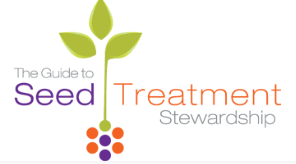 Guide to Seed Treatment Stewardship
Relaunch:

Repackaging information
Co-Messaging 
Graphic Social Push
http://seed-treatment-guide.com/
[Speaker Notes: Relaunch gained traction:

http://ncga.com/news-and-resources/news-stories/article/2017/04/five-steps-help-properly-steward-treated-seed
 
http://www.westernfarmpress.com/seed-treatment/5-steps-treated-seed-stewardship
 
http://seedworld.com/asta-reminds-treated-seed-stewardship/]
Seed Treatment Stewardship
Follow the Basic 5: Farmer applicator graphics
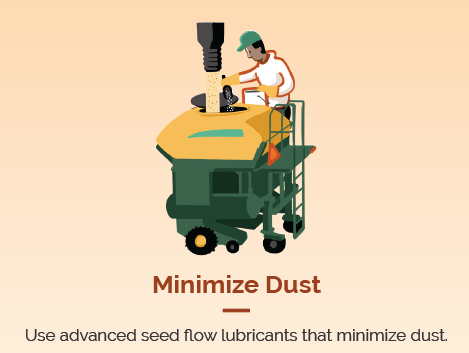 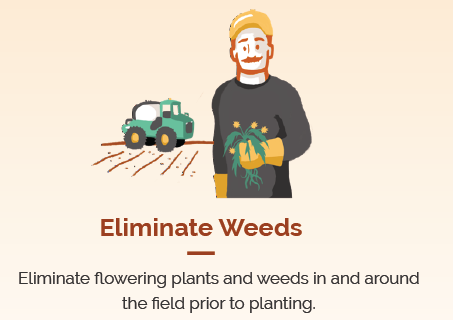 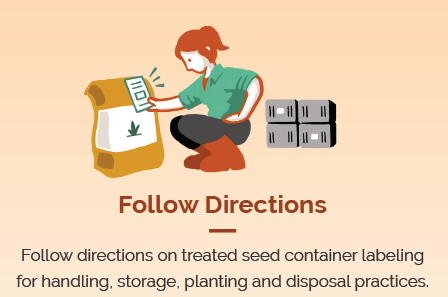 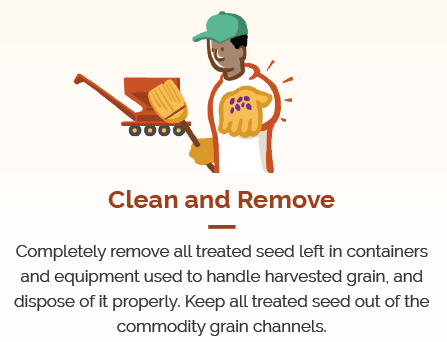 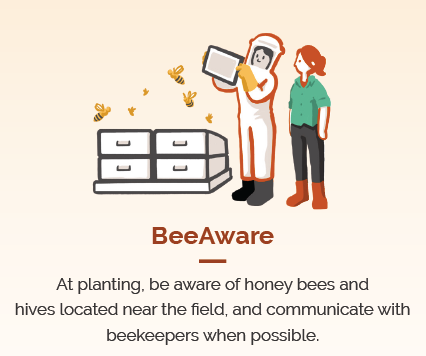 Social Media Hashtag 
#Plant17

Public Service Announcements
[Speaker Notes: PSA
Press Release]
Planter Demo Day
ASTA, Association of Equipment Manufacturers, National Corn Growers Association
More than three dozen officials from the USDA and EPA’s Office of Pesticide Programs
Hands-on presentations and product demonstrations, including: 
seed treatments
planting practices
equipment innovations
Focus on link between innovation and sustainability
Planter Demo Day –Social Media
YouTube Video
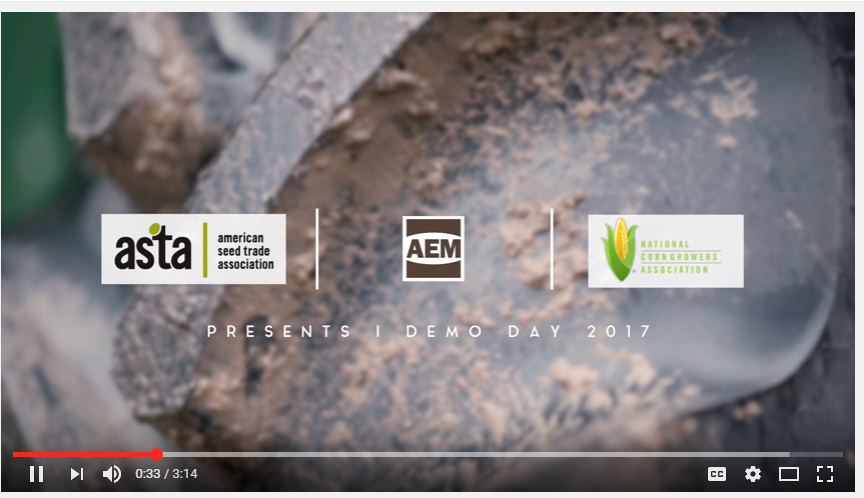 Seed Treatment Communications
Develop proactive communications
Rapid response for studies and news items
Distribute talking points and FAQ’s